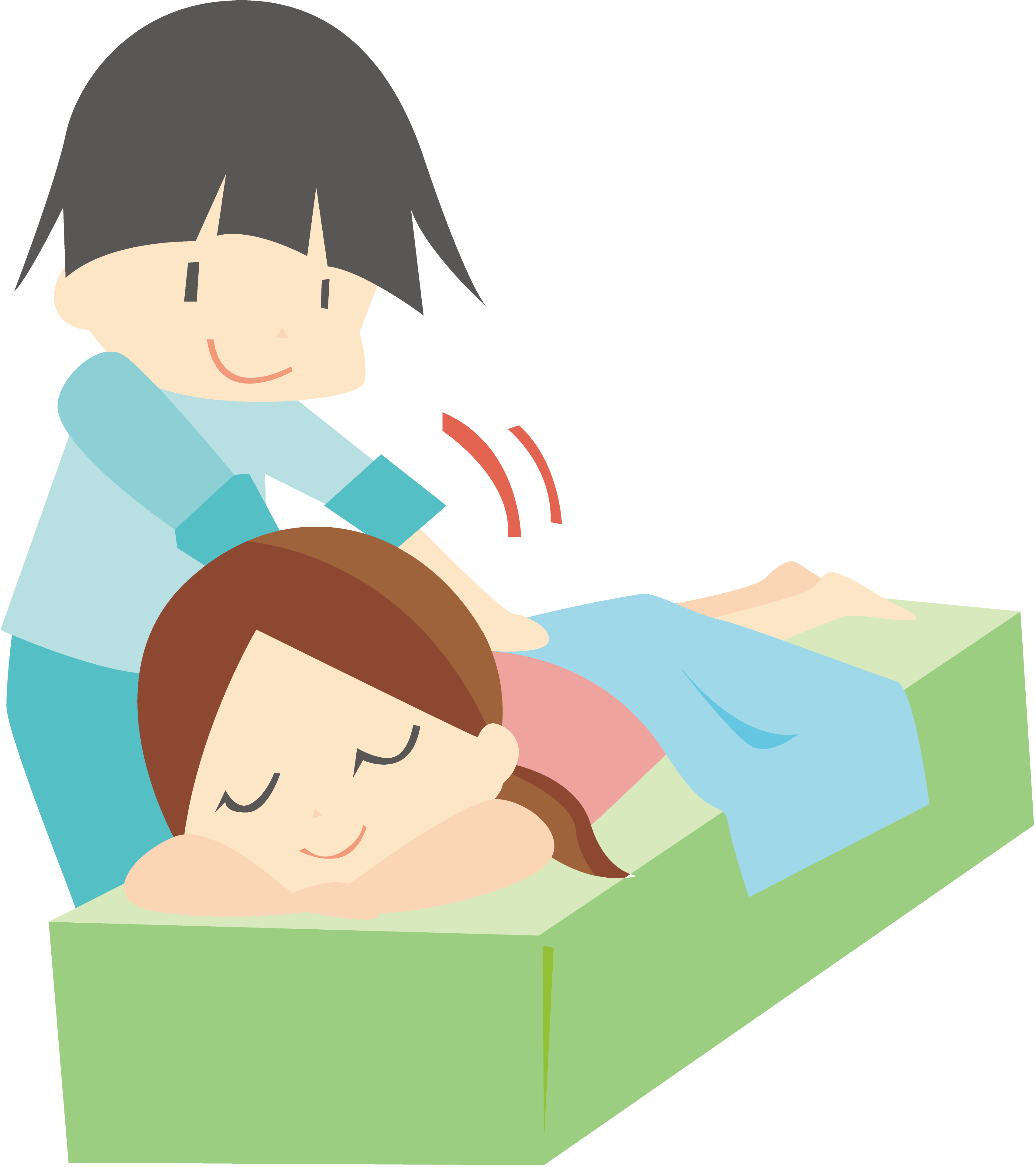 お悩みの方へ
ワンコイン
外反母趾
セルフケア講座
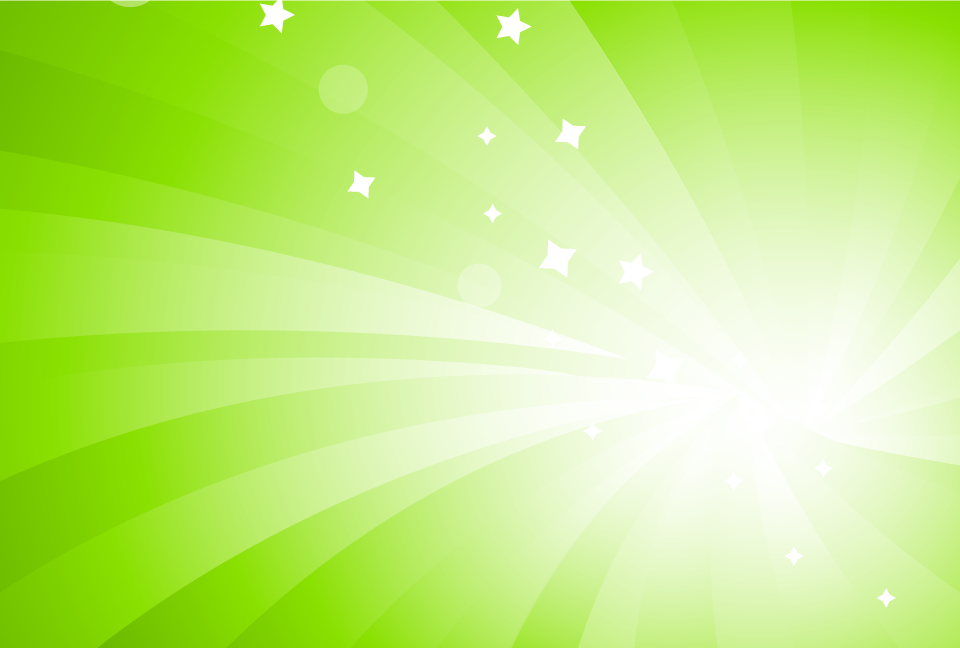 「内容」
・外反拇趾になる理由
・セルフケアとして、マッサージ、トレーニング方法、キネシオテープの貼り方などをお伝えします。
【日時】・・・11月17日（土）　13:55～14:35
【会場】・・・相模原ドルフィンクラブ（2階スタジオ）
【人数】・・・先着15名
【参加費】・500円
【対象】・・・フィットネス会員の方・スイミング、ダンス会員のご両親
【お申込み】フロントにてお申込み下さい
お問合せは　長尾まで（鍼灸師・あんまマッサージ指圧師）